熊猫素材
专业设计
202X
通用商业计划书
BUSINESS POWERPOINT TEMPLATE
招商融资 项目推广 项目介绍
目录
第一章
第二章
第三章
第四章
项目情况概述
行业市场分析
营销策略整合
财务风险管控
Contents
项目背景
单击此处可编辑内容，根据您的   
    需要自由拉伸文本框大小
单击此处可编辑内容，根据您的
    需要自由拉伸文本框大小
单击此处可编辑内容，根据您的    需要自由拉伸文本框大小
单击此处可编辑内容，根据您的    需要自由拉伸文本框大小
单击此处可编辑内容，根据您的    需要自由拉伸文本框大小
单击此处可编辑内容，根据您的    需要自由拉伸文本框大小
1
2
3
4
5
项目摘要
第一章
环境分析
项目情况概述
核心优势
战略目标
营销计划
1
项目摘要
公司简述
产品服务
单击此处可编辑内容，根据您的需要自由拉伸文本框大小
单击此处可编辑内容，根据您的需要自由拉伸文本框大小
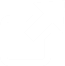 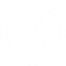 目标市场
投资回报
单击此处可编辑内容，根据您的需要自由拉伸文本框大小
单击此处可编辑内容，根据您的需要自由拉伸文本框大小
2
环境分析
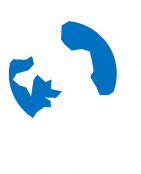 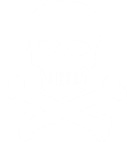 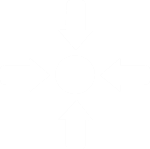 02
01
03
行业
市场
竞争
单击此处可编辑内容，根据您的需要自由拉伸文本框大小
单击此处可编辑内容，根据您的需要自由拉伸文本框大小
单击此处可编辑内容，根据您的需要自由拉伸文本框大小
3
核心优势
生产能力
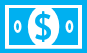 单击此处可编辑内容，根据您的需要自由拉伸文本框大小
技术创新
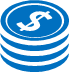 单击此处可编辑内容，根据您的需要自由拉伸文本框大小
额外价值
单击此处可编辑内容，根据您的需要自由拉伸文本框大小
客户价值
单击此处可编辑内容，根据您的需要自由拉伸文本框大小
市场开拓规划
市场开拓目标
单击此处可编辑内容，根据您的需要自由拉伸文本框大小
单击此处可编辑内容，根据您的需要自由拉伸文本框大小
4
战略目标
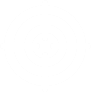 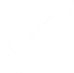 5
营销计划
整体战略规划
单击此处可编辑内容，根据您的需要自由拉伸文本框大小
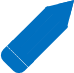 数据监控运营
营销型网站规划
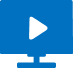 单击此处可编辑内容，根据您的需要自由拉伸文本框大小
单击此处可编辑内容，根据您的需要自由拉伸文本框大小
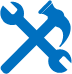 整合传播推广
传播内容规划
单击此处可编辑内容，根据您的需要自由拉伸文本框大小
单击此处可编辑内容，根据您的需要自由拉伸文本框大小
5
营销计划
单击此处可编辑内容，根据您的需要自由拉伸文本框大小
单击此处可编辑内容，根据您的需要自由拉伸文本框大小
单击此处可编辑内容，根据您的需要自由拉伸文本框大小
单击此处可编辑内容，根据您的需要自由拉伸文本框大小
单击此处可编辑内容，根据您的需要自由拉伸文本框大小
1
2
3
4
5
市场规模分析
第二章
竞争对手分析
行业市场分析
客户群体分析
产品定位分析
市场趋势分析
1
市场规模分析
网络市场规模
网络市场特征
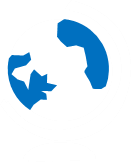 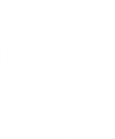 单击此处编辑您要的内容，建议您在展示时采用微软雅黑字体，本模版所有图形线条及其相应素材均可自由编辑、改色、替换。
单击此处编辑您要的内容，建议您在展示时采用微软雅黑字体，本模版所有图形线条及其相应素材均可自由编辑、改色、替换。
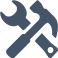 网络消费需求
选择网络目标
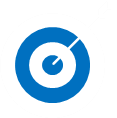 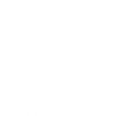 单击此处编辑您要的内容，建议您在展示时采用微软雅黑字体，本模版所有图形线条及其相应素材均可自由编辑、改色、替换。
单击此处编辑您要的内容，建议您在展示时采用微软雅黑字体，本模版所有图形线条及其相应素材均可自由编辑、改色、替换。
2
竞争对手分析
企业竞争者
竞争策略
竞争目标
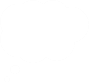 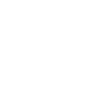 单击此处可编辑内容，根据您的需要自由拉伸文本框大小
单击此处可编辑内容，根据您的需要自由拉伸文本框大小
单击此处可编辑内容，根据您的需要自由拉伸文本框大小
优劣势
竞争战略
反应模式
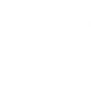 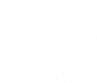 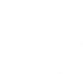 单击此处可编辑内容，根据您的需要自由拉伸文本框大小
单击此处可编辑内容，根据您的需要自由拉伸文本框大小
单击此处可编辑内容，根据您的需要自由拉伸文本框大小
3
客户群体分析
单击此处可编辑内容，根据您的需要自由拉伸文本框大小
单击此处可编辑内容，根据您的需要自由拉伸文本框大小
单击此处可编辑内容，根据您的需要自由拉伸文本框大小
商业行为
忠诚度
客户营销
单击此处可编辑内容，根据您的需要自由拉伸文本框大小
单击此处可编辑内容，根据您的需要自由拉伸文本框大小
单击此处可编辑内容，根据您的需要自由拉伸文本框大小
客户特征
注意力
客户收益
4
产品定位分析
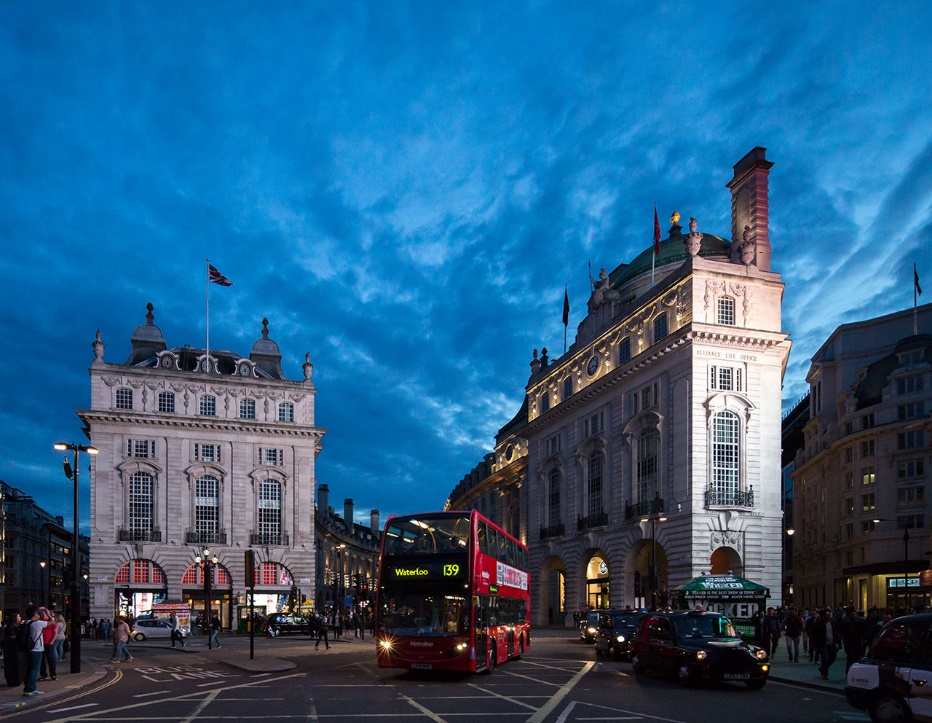 市场地位
单击此处可编辑内容，根据您的需要自由拉伸文本框大小
产品利润
单击此处可编辑内容，根据您的需要自由拉伸文本框大小
竞争优势
单击此处可编辑内容，根据您的需要自由拉伸文本框大小
4
产品定位分析
01
02
03
04
单击编辑标题
单击编辑标题
单击编辑标题
单击编辑标题
单击此处可编辑内容，根据您的需要自由拉伸文本框大小
单击此处可编辑内容，根据您的需要自由拉伸文本框大小
单击此处可编辑内容，根据您的需要自由拉伸文本框大小
单击此处可编辑内容，根据您的需要自由拉伸文本框大小
价格
利润
优势
改进
移动端市场
互联网市场
传统市场
单击此处可编辑内容，根据您的需要自由拉伸文本框大小
单击此处可编辑内容，根据您的需要自由拉伸文本框大小
单击此处可编辑内容，根据您的需要自由拉伸文本框大小
5
市场趋势分析
1
2
3
4
5
销售渠道方式
第三章
广告公关投放
营销策略整合
危机公关处理
盈利模式分析
营销策略分析
1
销售渠道方式
网上直销
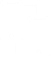 单击此处编辑您要的内容，建议您在展示时采用微软雅黑字体，本模版所有图形线条及其相应素材均可自由编辑、改色、替换。更多使用说明和作品请详阅模版最末的使用手册。
关键词
微信
中间商
单击此处编辑您要的内容，建议您在展示时采用微软雅黑字体，本模版所有图形线条及其相应素材均可自由编辑、改色、替换。更多使用说明和作品请详阅模版最末的使用手册。
新媒体
关键词
微博
新媒体
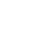 单击此处编辑您要的内容，建议您在展示时采用微软雅黑字体，本模版所有图形线条及其相应素材均可自由编辑、改色、替换。更多使用说明和作品请详阅模版最末的使用手册。
关键词
2
广告公关投放
内容
媒介
单击此处可编辑内容
单击此处可编辑内容
目的
手法
单击此处可编辑内容
单击此处可编辑内容
策略
对象
单击此处可编辑内容
单击此处可编辑内容
3
危机公关处理
危机准备
单击此处可编辑内容
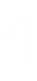 危机公关处理
危机处理
向天歌是集PPT模板开发、PPT设计定制、PPT培训于一体的专业PPT服务提供商。
单击此处可编辑内容
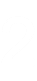 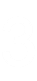 公关策略
单击此处可编辑内容
4
盈利模式分析
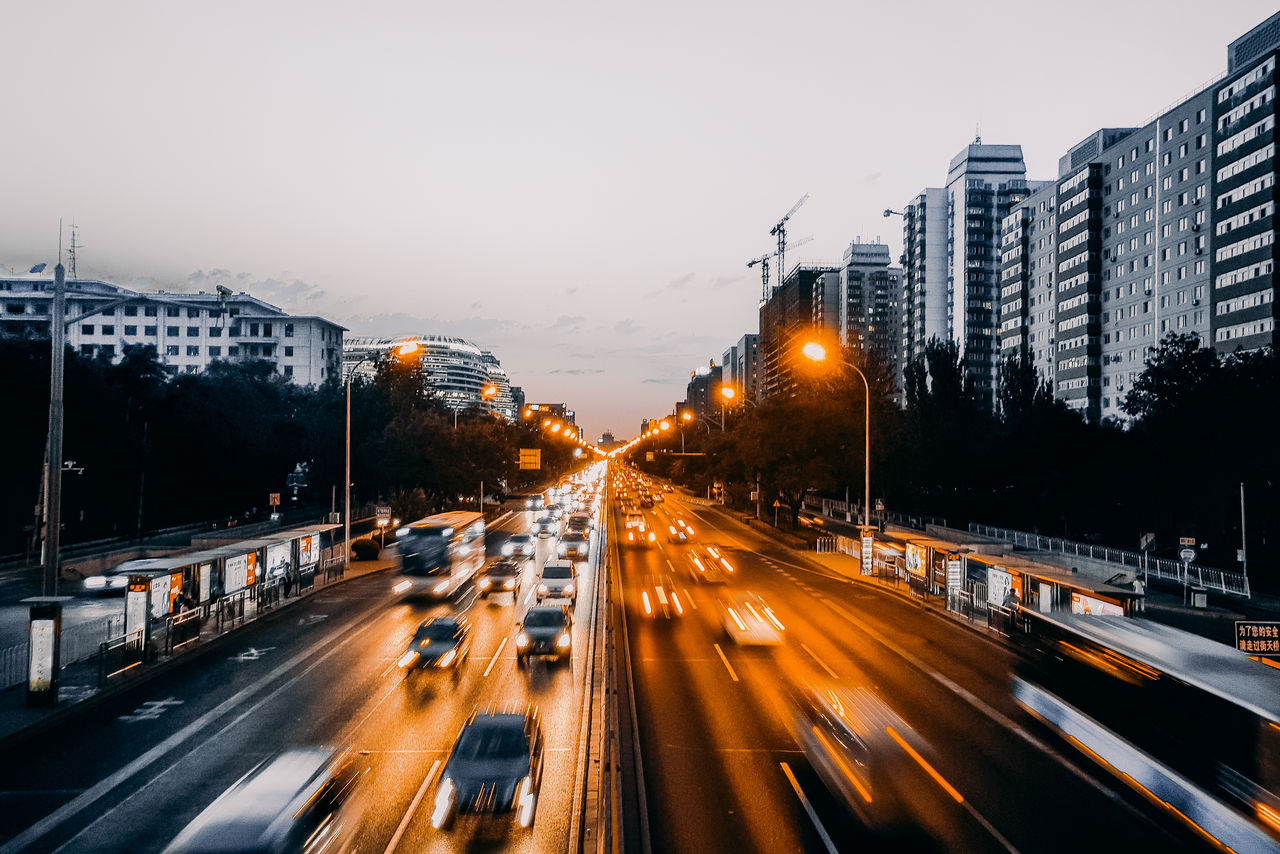 现场团购
售会员卡
分站加盟
单击此处编辑您要的内容，建议您在展示时采用微软雅黑字体，本模版所有图形线条及其相应素材均可自由编辑、改色、替换。
单击此处编辑您要的内容，建议您在展示时采用微软雅黑字体，本模版所有图形线条及其相应素材均可自由编辑、改色、替换。
单击此处编辑您要的内容，建议您在展示时采用微软雅黑字体，本模版所有图形线条及其相应素材均可自由编辑、改色、替换。
4
盈利模式分析
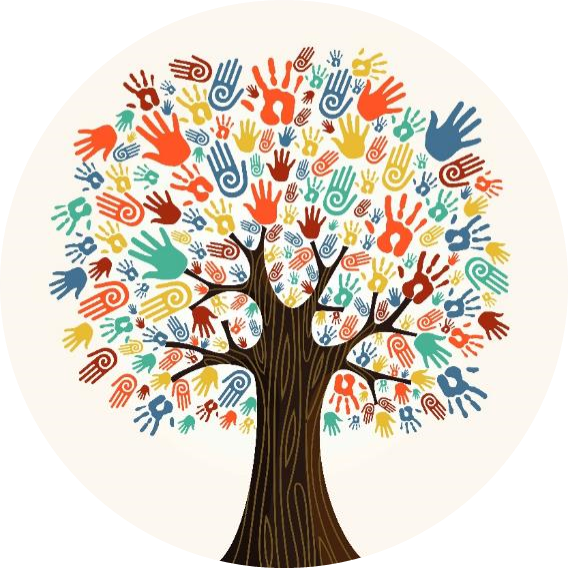 销售返点
01
单击此处可编辑内容，根据您的需要自由拉伸文本框大小
商品直销
02
单击此处可编辑内容，根据您的需要自由拉伸文本框大小
广告服务
03
单击此处可编辑内容，根据您的需要自由拉伸文本框大小
5
营销策略分析
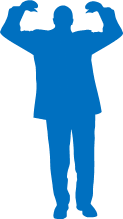 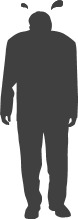 优势
机遇
S
单击此处可编辑内容，根据您的需要自由拉伸文本框大小
单击此处可编辑内容，根据您的需要自由拉伸文本框大小
O
W
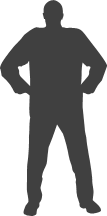 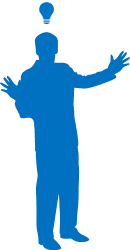 T
弱势
竞争
单击此处可编辑内容，根据您的需要自由拉伸文本框大小
单击此处可编辑内容，根据您的需要自由拉伸文本框大小
1
2
3
4
5
投资融资计划
第四章
股权分配方式
财务风险管控
市场风险分析
风险管理控制
盈利能力分析
1
投资融资计划
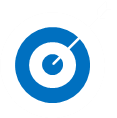 融资目的
资金用途
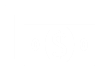 单击此处可编辑内容，根据您的需要自由拉伸文本框大小
单击此处可编辑内容，根据您的需要自由拉伸文本框大小
关键词
关键词
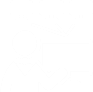 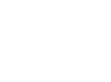 使用计划
效益分析
单击此处可编辑内容，根据您的需要自由拉伸文本框大小
单击此处可编辑内容，根据您的需要自由拉伸文本框大小
关键词
关键词
2
股权分配方式
资金股权
单击此处编辑您要的内容，建议您在展示时采用微软雅黑字体，本模版所有图形线条及其相应素材均可自由编辑、改色、替换。更多使用说明和作品请详阅模版最末的使用手册。
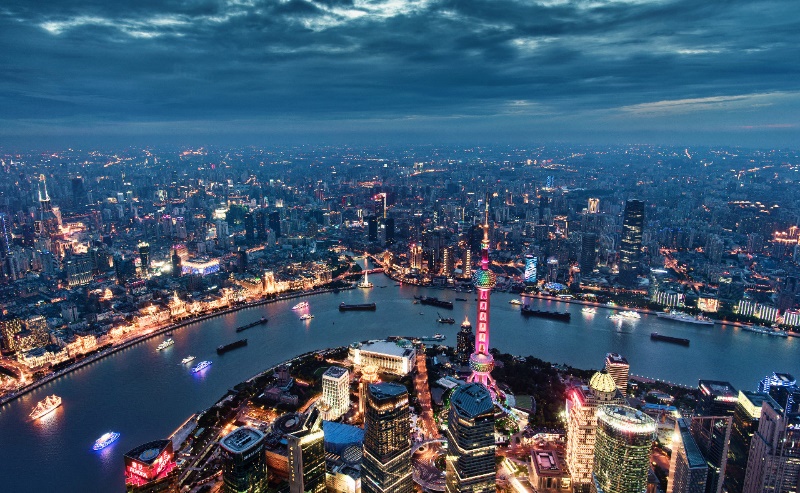 经营股权
单击此处编辑您要的内容，建议您在展示时采用微软雅黑字体，本模版所有图形线条及其相应素材均可自由编辑、改色、替换。更多使用说明和作品请详阅模版最末的使用手册。
3
市场风险分析
市场不确定性
竞争风险
单击此处可编辑内容，根据您的需要自由拉伸文本框大小
单击此处可编辑内容，根据您的需要自由拉伸文本框大小
管理风险
政策风险
单击此处可编辑内容，根据您的需要自由拉伸文本框大小
单击此处可编辑内容，根据您的需要自由拉伸文本框大小
4
风险管理控制
单击此处编辑您要的内容，建议您在展示时采用微软雅黑字体，本模版所有图形线条及其相应素材均可自由编辑、改色、替换
单击此处编辑您要的内容，建议您在展示时采用微软雅黑字体，本模版所有图形线条及其相应素材均可自由编辑、改色、替换
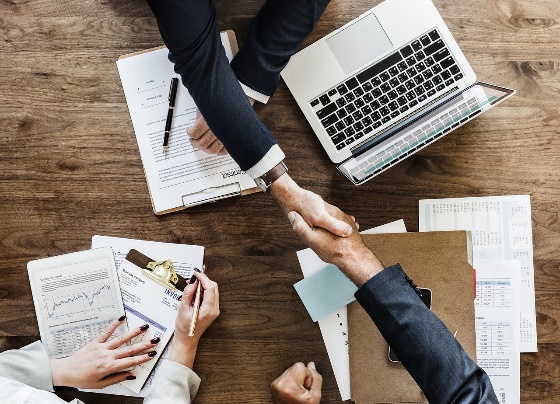 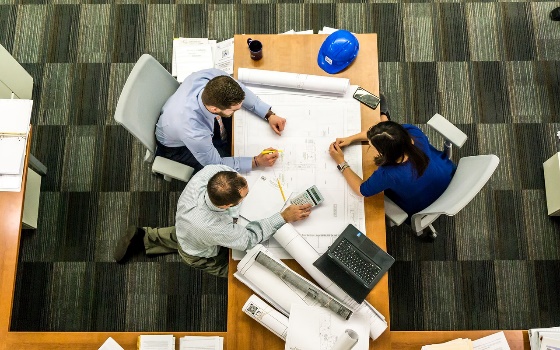 单击此处编辑您要的内容，建议您在展示时采用微软雅黑字体，本模版所有图形线条及其相应素材均可自由编辑、改色、替换
单击此处编辑您要的内容，建议您在展示时采用微软雅黑字体，本模版所有图形线条及其相应素材均可自由编辑、改色、替换
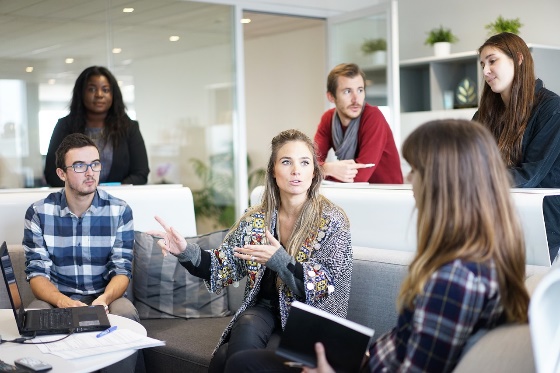 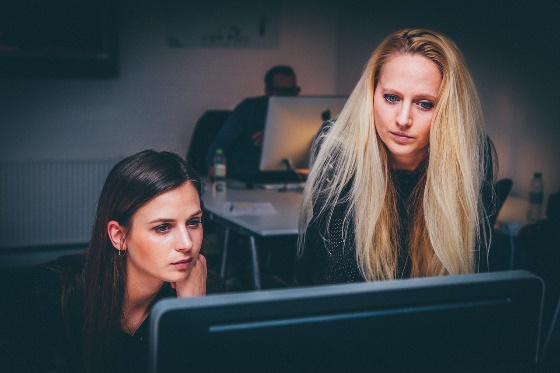 5
盈利能力分析
单击此处可编辑内容，根据您的需要自由拉伸文本框大小
单击此处可编辑内容，根据您的需要自由拉伸文本框大小
单击此处可编辑内容，根据您的需要自由拉伸文本框大小
单击此处可编辑内容，根据您的需要自由拉伸文本框大小
销售毛利率
净销售利率
资产净利率
净值报酬率
单击此处可编辑内容，根据您的需要自由拉伸文本框大小
单击此处可编辑内容，根据您的需要自由拉伸文本框大小
单击此处可编辑内容，根据您的需要自由拉伸文本框大小
单击此处可编辑内容，根据您的需要自由拉伸文本框大小
熊猫素材
专业设计
202X
感谢您的参与指导
演示设计